Recession and Followed by Economic Boom
Recession and Followed by Economic Boom
After the turbulence of 1919, the nation was struck by a severe economic recession that lasted through 1921. Basically, it occurred because neither industry nor the government needed the amount of labor that they had both required during the war years. In early 1922, however, the economy began to rebound, and then, sparked by the emergence of new industries (such as radio) and the rapid and extensive growth of older ones (automobile and electrical), the economy proceeded to boom through the remainder of the decade. The gross national product (GNP) increased by 40%. The stock market consistently rose to new highs -- the Dow Jones Industrial Average went from 68.3 at the end of October 1921 to 381.17 on September 2, 1929. The average per capita income increased by one-third during the decade, while the cost of living remained relatively stable.
After the turbulence of 1919, the nation was struck by a severe economic recession that lasted through 1921. Basically, it occurred because neither industry nor the government needed the amount of labor that they had both required during the war years. In early 1922, however, the economy began to rebound, and then, sparked by the emergence of new industries (such as radio) and the rapid and extensive growth of older ones (automobile and electrical), the economy proceeded to boom through the remainder of the decade. The gross national product (GNP) increased by 40%. The stock market consistently rose to new highs -- the Dow Jones Industrial Average went from 68.3 at the end of October 1921 to 381.17 on September 2, 1929. The average per capita income increased by one-third during the decade, while the cost of living remained relatively stable.
Industrial Expansion
Industrial Expansion
Many factors contributed to the industrial expansion of the 1920s. Most importantly, many American companies had earned enormous profits during the war period, which they used to purchase new machinery and build new facilities. There was also widespread adoption of mass-production techniques (such as assembly lines) and innovative management practices (such as mandatory rest breaks). Thus, industrial production was far more efficient and less costly than ever before. Many new industries started, also -- for instance, the aviation industry got a real boost in 1927 when Charles A. Lindbergh made the first solo flight across the Atlantic Ocean. Older industries also expanded -- for instance, the electrical industry. Electrical power capacity more than doubled during the decade. In response, factories increasingly switched to electric motors. Thus, they were able to cut costs and improve manufacturing efficiency. In addition, as more homes were electrified, industry began producing a wide range of electrical consumer devices, including electric sewing machines, toasters, vacuum cleaners, washing machines, radios, and phonographs.
Many factors contributed to the industrial expansion of the 1920s. Most importantly, many American companies had earned enormous profits during the war period, which they used to purchase new machinery and build new facilities. There was also widespread adoption of mass-production techniques (such as assembly lines) and innovative management practices (such as mandatory rest breaks). Thus, industrial production was far more efficient and less costly than ever before. Many new industries started, also -- for instance, the aviation industry got a real boost in 1927 when Charles A. Lindbergh made the first solo flight across the Atlantic Ocean. Older industries also expanded -- for instance, the electrical industry. Electrical power capacity more than doubled during the decade. In response, factories increasingly switched to electric motors. Thus, they were able to cut costs and improve manufacturing efficiency. In addition, as more homes were electrified, industry began producing a wide range of electrical consumer devices, including electric sewing machines, toasters, vacuum cleaners, washing machines, radios, and phonographs.
Of all consumer items produced during the 1920s, however, none was as important as the automobile. Henry Ford cut manufacturing costs dramatically using mass-production techniques, such as an assembly line. This made automobiles even more affordable than before. Indeed, the automobile became the engine that drove the American economy. Its growth also stimulated the production of rubber, glass, steel, concrete, and petroleum. It also encouraged the creation of new business enterprises such as gasoline stations, garages, auto camps, motor courts, and roadside diners for tourists, encouraging tourism. In general, having their own automobile enabled ordinary people to go wherever they wanted to whenever they wanted to. Thus, for instance, the automobile encouraged Americans to move to the suburbs and commute to their jobs in the city. Also, people in remote areas were no longer isolated.
Of all consumer items produced during the 1920s, however, none was as important as the automobile. Henry Ford cut manufacturing costs dramatically using mass-production techniques, such as an assembly line. This made automobiles even more affordable than before. Indeed, the automobile became the engine that drove the American economy. Its growth also stimulated the production of rubber, glass, steel, concrete, and petroleum. It also encouraged the creation of new business enterprises such as gasoline stations, garages, auto camps, motor courts, and roadside diners for tourists, encouraging tourism. In general, having their own automobile enabled ordinary people to go wherever they wanted to whenever they wanted to. Thus, for instance, the automobile encouraged Americans to move to the suburbs and commute to their jobs in the city. Also, people in remote areas were no longer isolated.
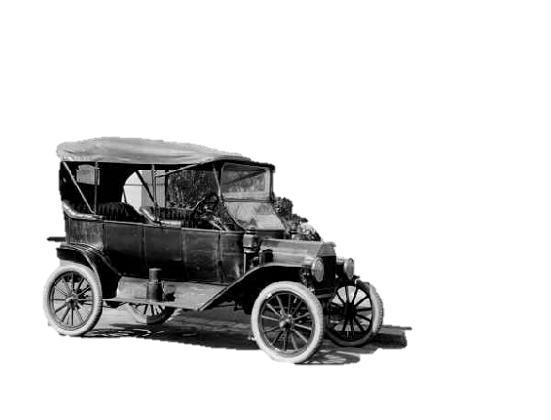 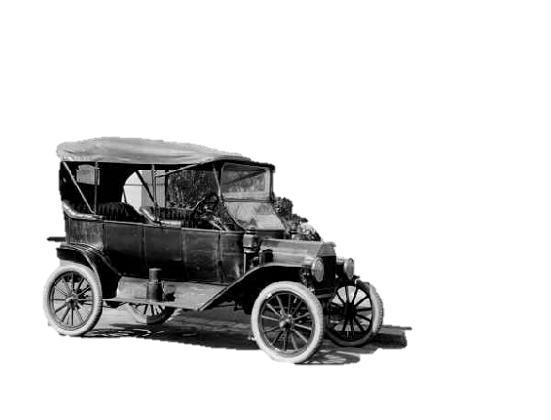 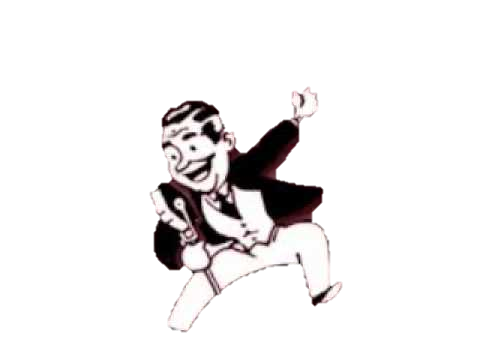 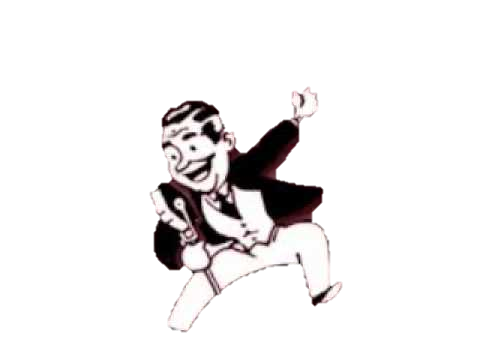 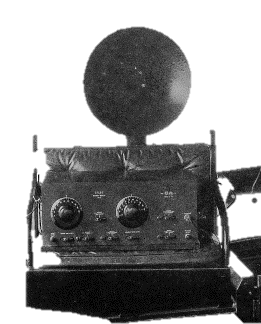 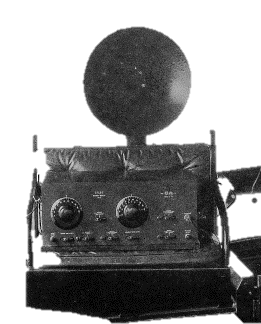 Cars!
Radio!
Cars!
Radio!
Favorable Government Policies
Favorable Government Policies
Industrial expansion during this time was also fueled by favorable government economic policies. The Republican presidents and Republican-dominated Congress of the 1920s strongly believed in a laissez-faire policy of non-interference by government in any private business activity. This belief did not stop them from aggressively encouraging business in other ways, however. For example, within the U.S., the federal government relaxed antitrust regulations. This allowed businesses within the same industry to share information and ideas through the creation of voluntary trade groups. Known as "associationalism," this practice was thought to encourage the more efficient operation of the economy. The government also refused to support laws guaranteeing the right to collective bargaining on the part of labor unions. Overseas, the Commerce Department took the lead in negotiating trade agreements that opened up foreign markets to American products. American markets, however, were protected from international competition. The government returned to the high tariff policies of the late 19th century and raised import duties substantially (the Fordney-McCumber Tariff of 1922). Finally, at the urging of Treasury Secretary Andrew Mellon, Congress also significantly reduced taxes on rich individuals and on corporate profits. Mellon hoped that lowering taxes would free up capital that would be reinvested. He assumed that this would stimulate the economy.
Industrial expansion during this time was also fueled by favorable government economic policies. The Republican presidents and Republican-dominated Congress of the 1920s strongly believed in a laissez-faire policy of non-interference by government in any private business activity. This belief did not stop them from aggressively encouraging business in other ways, however. For example, within the U.S., the federal government relaxed antitrust regulations. This allowed businesses within the same industry to share information and ideas through the creation of voluntary trade groups. Known as "associationalism," this practice was thought to encourage the more efficient operation of the economy. The government also refused to support laws guaranteeing the right to collective bargaining on the part of labor unions. Overseas, the Commerce Department took the lead in negotiating trade agreements that opened up foreign markets to American products. American markets, however, were protected from international competition. The government returned to the high tariff policies of the late 19th century and raised import duties substantially (the Fordney-McCumber Tariff of 1922). Finally, at the urging of Treasury Secretary Andrew Mellon, Congress also significantly reduced taxes on rich individuals and on corporate profits. Mellon hoped that lowering taxes would free up capital that would be reinvested. He assumed that this would stimulate the economy.
Labor, Welfare Capitalism, and the American Plan
Labor, Welfare Capitalism, and the American Plan
While the business community fared extremely well during the 1920s, the situation for American workers was far more mixed. For the most part, the majority of workers saw their standard of living increase and enjoyed improved working conditions and other benefits. Indeed, in an attempt both to avoid the growth of unions and the labor unrest that had characterized 1919, many employers instituted a paternalistic system of management that was known as "welfare capitalism." Welfare capitalism included everything from shortening the workweek, increasing wages, and offering pension plans to providing lunchrooms, gyms, and company-organized workers' councils. However, despite all the benefits that increased wages and welfare capitalism offered, workers remained a relatively poor and powerless segment of American society during the 1920s. Many employers launched an aggressive campaign against labor unions that they called the "American Plan," which declared that unions were "un-American" and undemocratic. They asked workers to resist union organizers and insist on the open shop -- a workplace in which a worker was not required to join a union. While some workers still decided to join unions during the 1920s, the combination of welfare capitalism and the American Plan proved extremely effective. Unions suffered a substantial decline in membership and influence during the decade.
While the business community fared extremely well during the 1920s, the situation for American workers was far more mixed. For the most part, the majority of workers saw their standard of living increase and enjoyed improved working conditions and other benefits. Indeed, in an attempt both to avoid the growth of unions and the labor unrest that had characterized 1919, many employers instituted a paternalistic system of management that was known as "welfare capitalism." Welfare capitalism included everything from shortening the workweek, increasing wages, and offering pension plans to providing lunchrooms, gyms, and company-organized workers' councils. However, despite all the benefits that increased wages and welfare capitalism offered, workers remained a relatively poor and powerless segment of American society during the 1920s. Many employers launched an aggressive campaign against labor unions that they called the "American Plan," which declared that unions were "un-American" and undemocratic. They asked workers to resist union organizers and insist on the open shop -- a workplace in which a worker was not required to join a union. While some workers still decided to join unions during the 1920s, the combination of welfare capitalism and the American Plan proved extremely effective. Unions suffered a substantial decline in membership and influence during the decade.
Farming in the 1920s
Farming in the 1920s
Farmers fared even worse during the 1920s. During the war, U.S. farmers had done very well, largely because there had been an increased demand for their products. To meet this demand, many had expanded substantially by purchasing more land and equipment on credit. After the war, farmers continued to farm at this level in order to pay the debts that they had incurred. But worldwide demand for American agricultural products fell with the recovery of European agriculture. Prices dropped drastically, and farmers could not sell all of their crops. This overproduction thrust agriculture into a deep economic crisis. Farmers sought assistance and Congress twice voted to purchase excess crops. However, President Calvin Coolidge twice vetoed the legislation (1927 and 1928) because of his strong belief in a laissez-faire policy.
Farmers fared even worse during the 1920s. During the war, U.S. farmers had done very well, largely because there had been an increased demand for their products. To meet this demand, many had expanded substantially by purchasing more land and equipment on credit. After the war, farmers continued to farm at this level in order to pay the debts that they had incurred. But worldwide demand for American agricultural products fell with the recovery of European agriculture. Prices dropped drastically, and farmers could not sell all of their crops. This overproduction thrust agriculture into a deep economic crisis. Farmers sought assistance and Congress twice voted to purchase excess crops. However, President Calvin Coolidge twice vetoed the legislation (1927 and 1928) because of his strong belief in a laissez-faire policy.
What was the cause of the recession that lasted from 1919 to 1921? What caused the economy to rebound?

2)What were some of the factors that contributed to industrial expansion in the 1920s? What industries were impacted? How did the rise of the automobile impact the American economy and way of life?

3) How did government policies encourage the growth of big businesses during the 1920s?

4) Why did farmers expand production during the war years? How did this hurt them in the post-war years?